From ENPI CBC to ENI CBC in the Black Sea BasinIstanbul 5 December 2013
Some CPMR views
CPMR, SET UP IN 1973 ON THE BASIS OF A THREE FOLD OBSERVATION
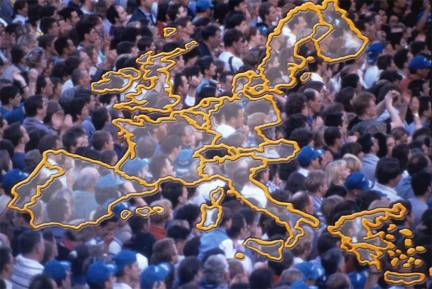 Need for greater involvement of the Regions in European integration 

Disparities in competitiveness between the central part of Europe and its peripheries

Insufficient enhancement of Europe’s maritime interfaces
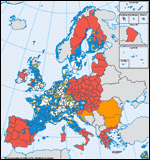 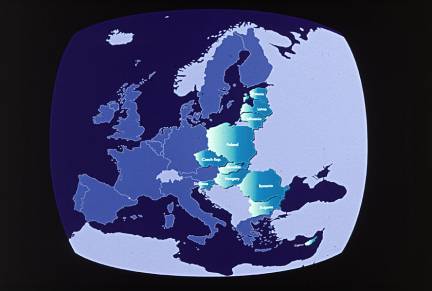 MEMBERS
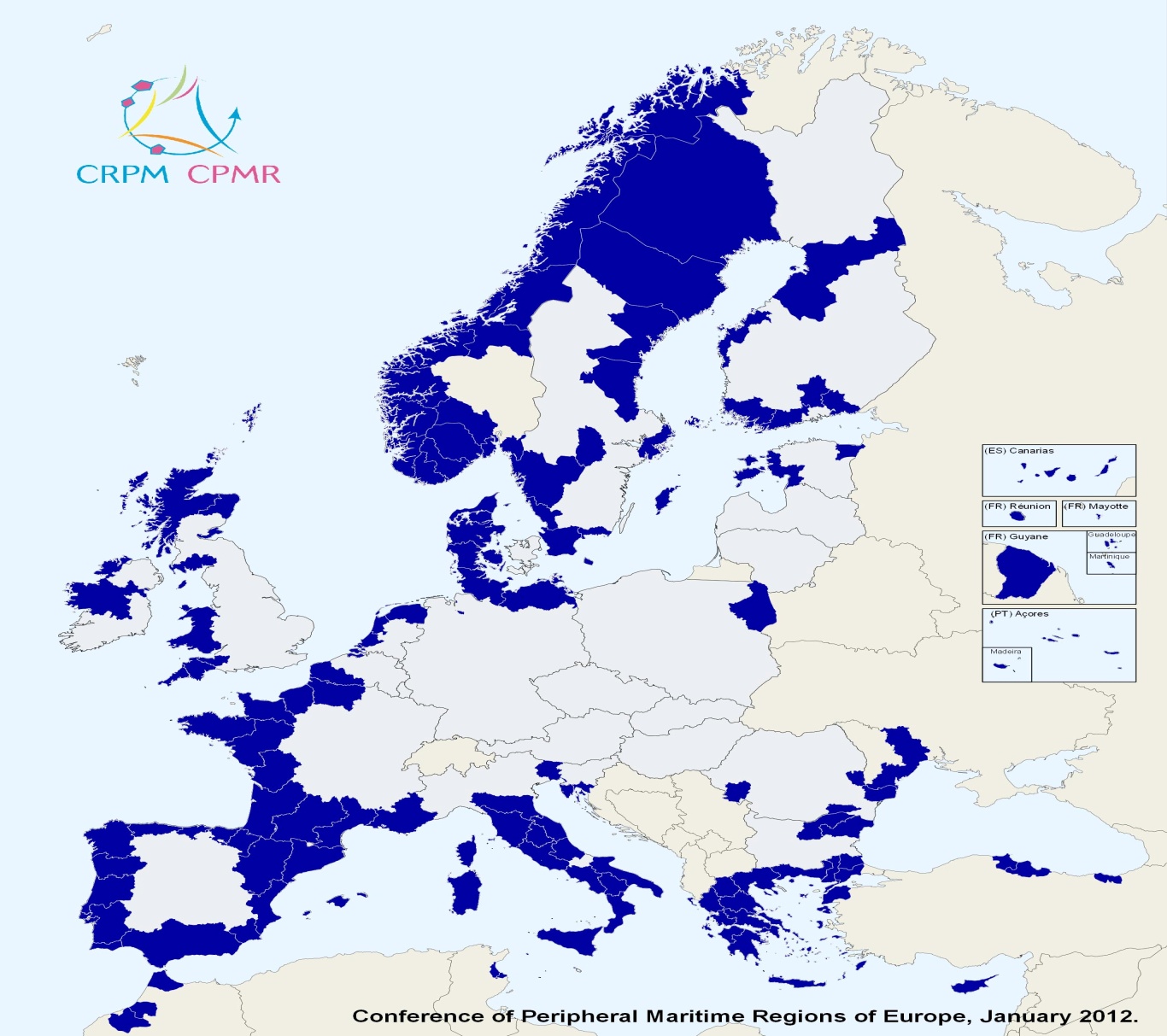 150 Regions

28 EU member and non-member States

200 million inhabitants

6 Geographical Commissions
A COMMON ORGANISATION AND 6 GEOGRAPHICAL COMMISSIONS
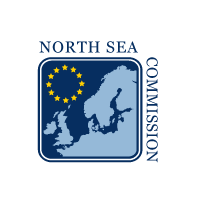 Conférence des
Régions
Périphériques
Maritimes
North Sea Commission
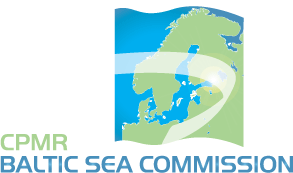 Baltic Sea Commission
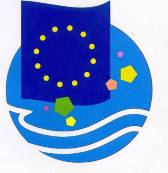 Islands Commission
Conference of Peripheral Maritime Regions of Europe
Balkan and Black Sea Regional Commission
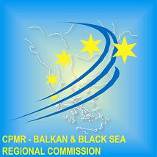 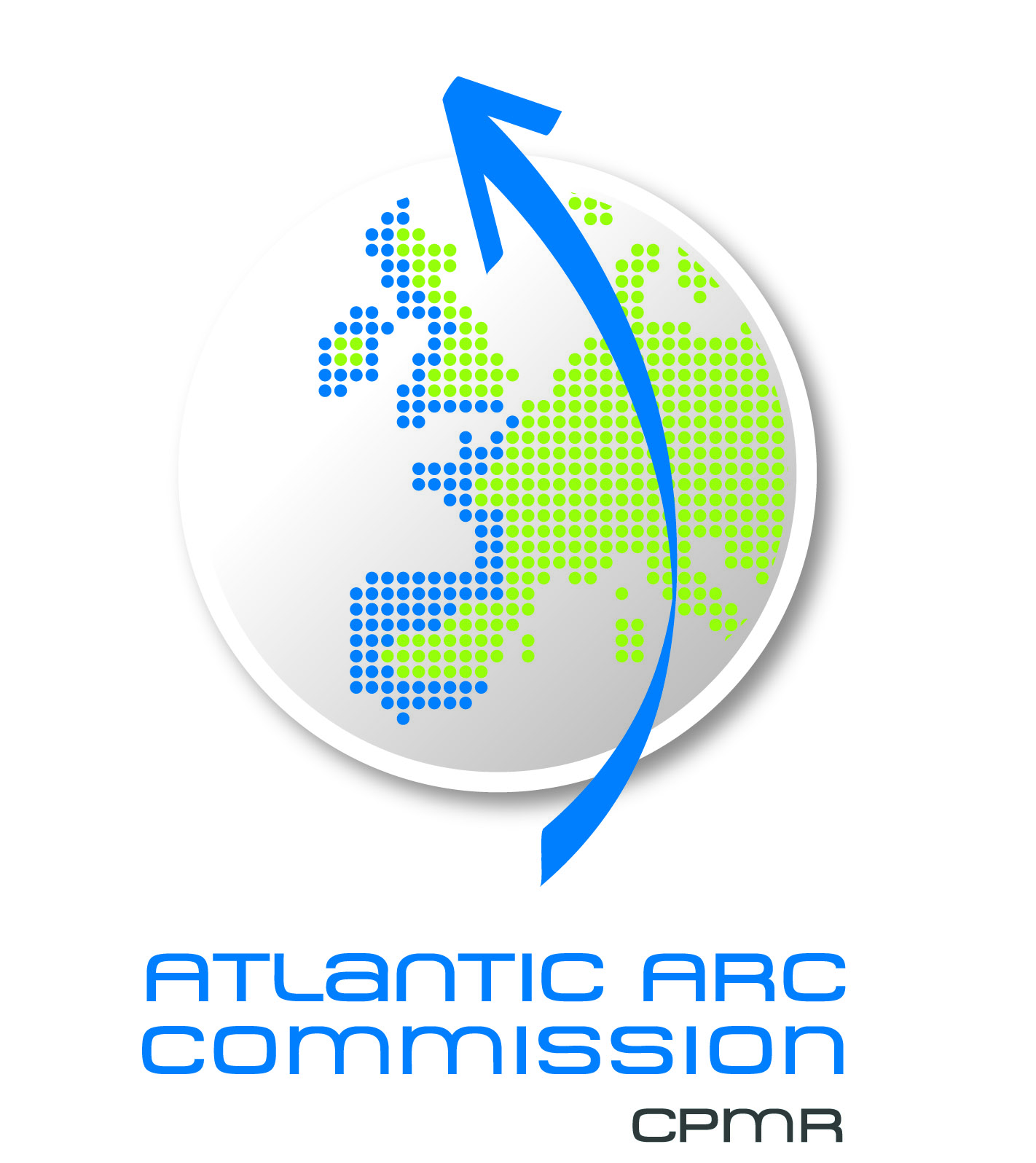 Atlantic Arc Commission
Intermediterranean Commission
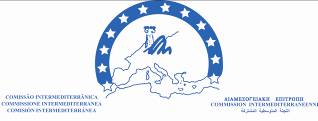 CPMR Balkan and Black Sea Regional Commission  President: Dr Ayhan Ozkan Deputy Governor Edirne, TurkeyHeadquarters  located in Kavala, Greece
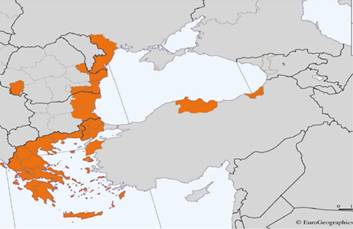 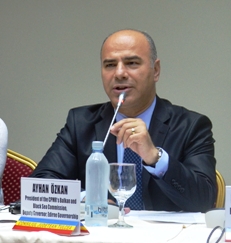 Turkish Provinces: increasingly committed to the CPMR/BBSRCCanakkale, Edirne, Kirklareli, Samsun, Sinop, Tekirdag and Trabzon Provinces
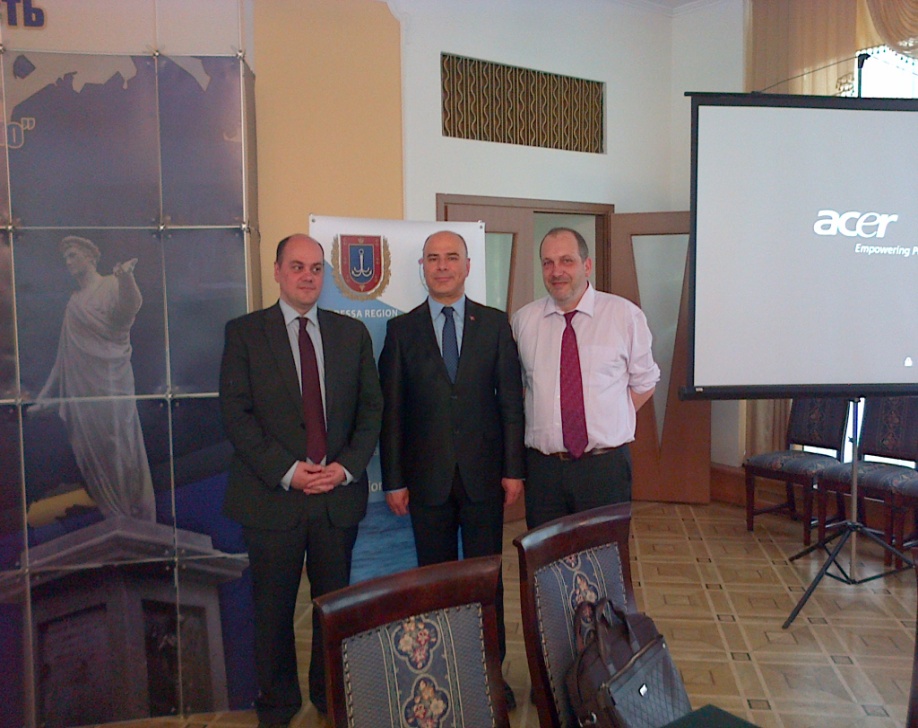 We are a “lobby” of regional authorities vis-à-vis the EU
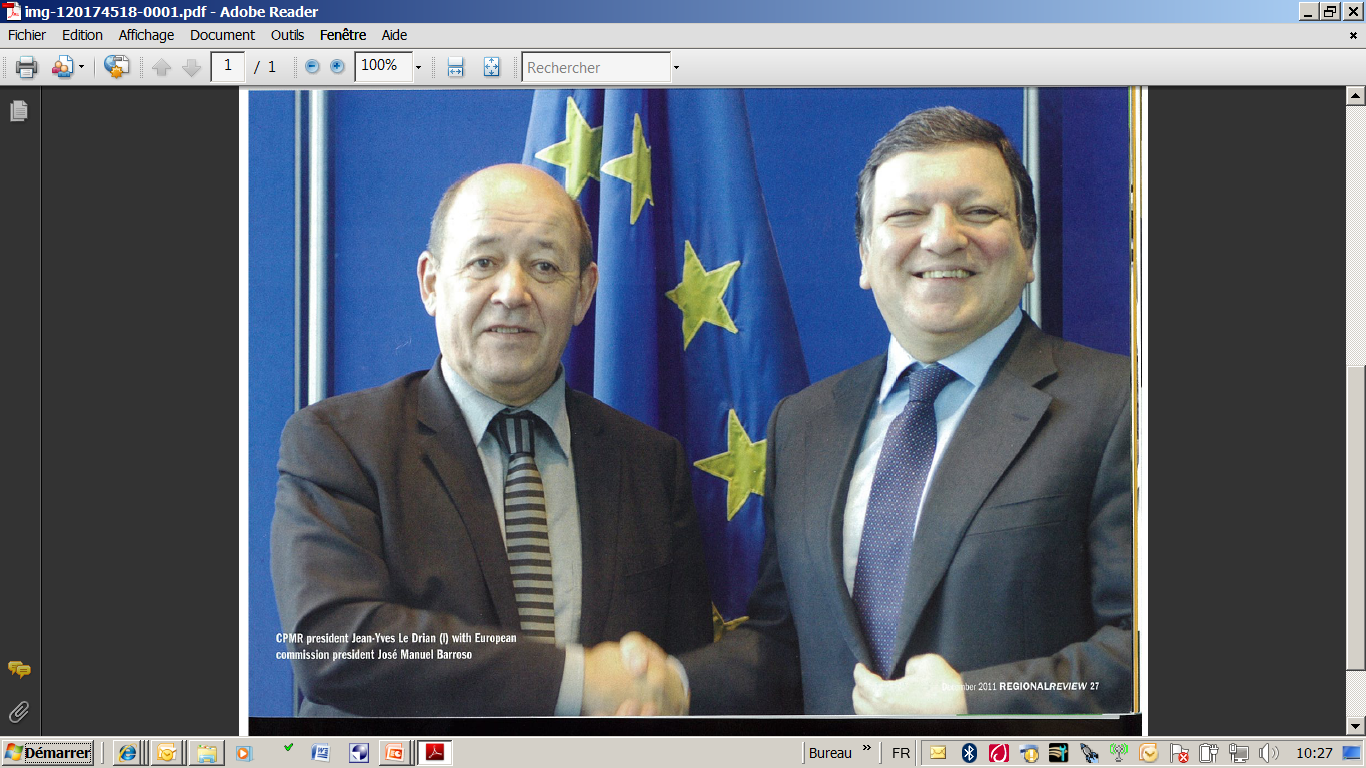 “CPMR, NOT JUST AN INTEREST GROUP, BUT A THINK TANK FOR EUROPE”: we support the launch of Macro-regional and Sea Basins Strategies
SINOP DECLARATION 

22 June 2012 in Sinop, Turkey: “More 4 More”- More support for the Black Sea Strategy, More activities  in the Adriatic, More coherence between macro-regions and neighbourhood programmes, More regional involvement at EU level!
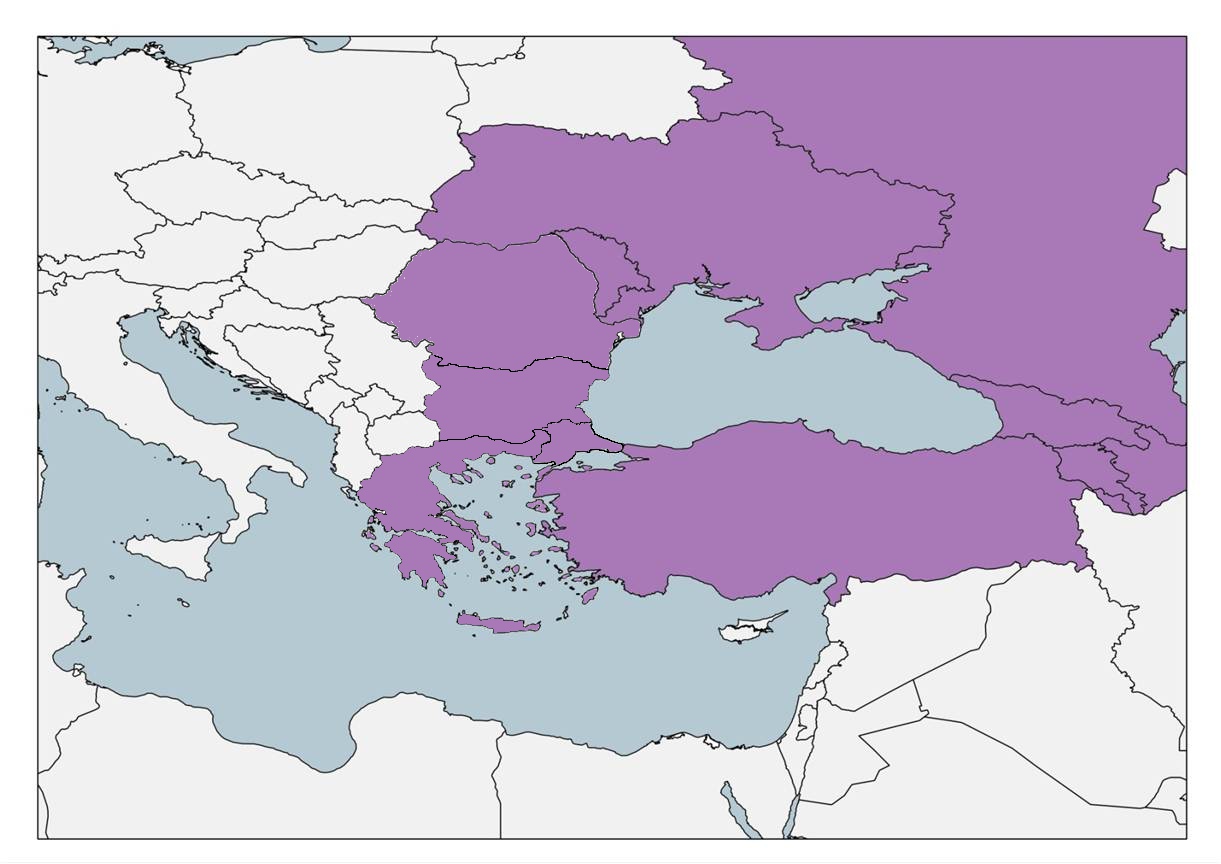 Let’s be specific: participate in the ENI Black Sea Basin Programme 2014-2020 is a  key priority for the BBSRC Regions
“Regions” probably not sufficiently present in current ENPI programme/projects :
Lack of budget (matched funding)
Lack of legal competences
Lack of services and expertise
Transnational, interregional capacity building only “emerging” 
...
However, with the support of the CPMR BBSRC, and gaining experience from more advanced areas, they are preparing the next period
ESTABLISHING THE TECHNICAL ORGANISATION OF THE BALKAN AND BLACK SEA COMMISSION in line with the BSB programme calendar/priorities
Saint-Malo 25 September 2013
Select a limited number of priorities/working groups and provide each of them with an organisational structure and a work schedule for two years
Tourism, entrusted to Krentiki Makedonia (EL), Business Cooperation, to the Province of Sinop (TU), and External Cooperation to Odessa (UA)
Terms of Reference, specific priorities and a timetable for action over two years
The composition of the working group is important. The participants must have genuine expertise and experience 
Each Lead Region will report on the results obtained to the annual BBSRC General Assembly: next GA in Edirne, June 2014
We need  to develop “transnational BSB capacity building” together!
Participate in the CPMR thematic working groups
ENERGY & CLIMATE CHANGE
 
EXTERNAL COOPERATION
 
MACRO-REGIONS
 
TRANSPORT

 TOURISM
 
MARITIME ISSUES

FISHERIES
INTEGRATED COASTAL ZONE MANAGEMENT/ MARITIME SPATIAL PLANNING
MARITIME SAFETY
SHIPBUILDING
Provide the BBSRC with a genuine medium-term Business Plan
After this new technical organisation has been in operation for one year, an update will be made and give rise to the preparation of a medium-term plan…
 which will be implemented during the next programming period of European policies: 2014 – 2020
And feed into the ENI programme with valuable projects in the 4 priority Thematic Objectives whatever they may be when finally decided: all of interest for regional development, with TO5 (local and regional governance) surely not to be neglected
Just an example Black Sea Vasco da Gama: a sort of “Maritime Erasmus” in the BS  (TO2)
International Conference on SEAFARERS’EDUCATION, TRAINING & CREWING 24th of April 2013 Odessa
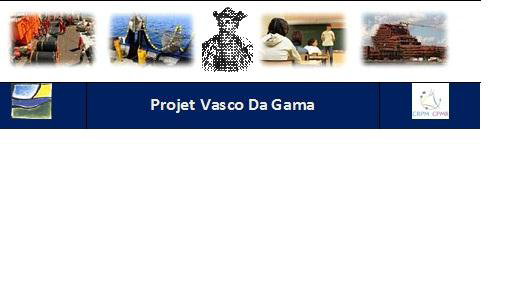 Vasco da Gama: Training for greener and safer maritime transport
Eligible area
3 – Next steps : Vasco da Gama as a label  - regional implementation in Sea Basins : up to you !
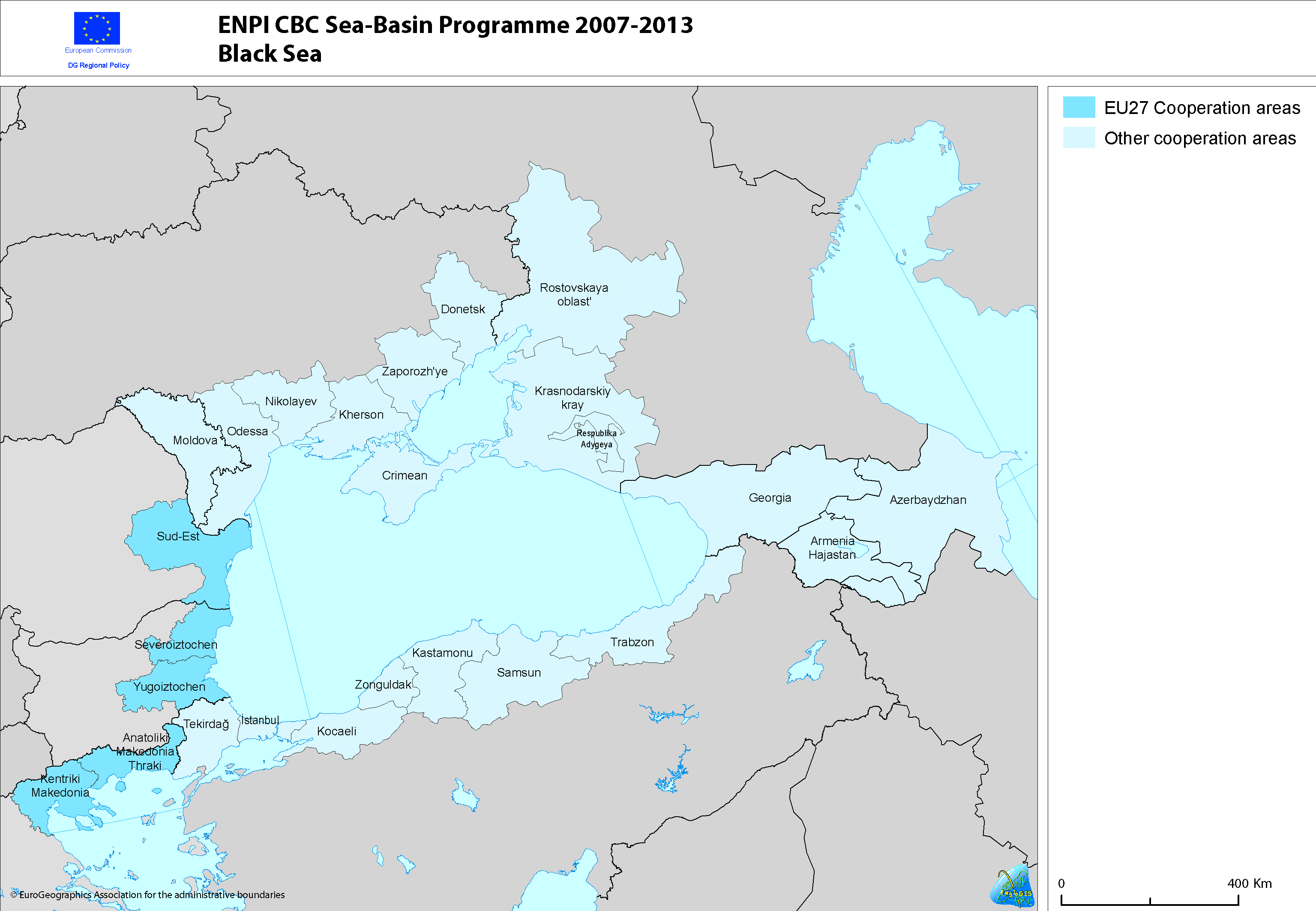 In conclusion:- We are available to help - We also believe participating in the programme  will help the BS regional authorities to gain maturity, experience and European know-how - and our door is always open to Regions interested in joining!
Thank you for your attention
Teşekkür ederim !